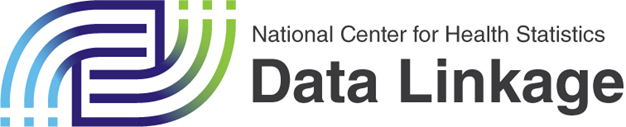 Privacy Preserving Techniques:Case Studies from the Data Linkage Program
Lisa B. Mirel
Board of Scientific Counselors
May 19, 2021
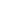 Introduction
Linking data is a powerful mechanism to provide policy relevant information in an efficient way

NCHS currently links data from several population-based and establishment surveys to administrative data sources, but privacy concerns impact:
Data that can be released
Sources used for linkage

Two case studies attempt to address these concerns:
Synthetic data creation for public release
Privacy preserving record linkage
[Speaker Notes: ability to link to other sources (non traditional federal data sharing--> private insurance, rx cancer registry)]
Data Sources for Case Studies
National Hospital Care Survey (NHCS): An establishment survey that, when fully implemented, will provide nationally representative statistics, from claims and electronic health records (EHRs), on health and health care utilization from hospital inpatient stays and emergency department visits


National Death Index (NDI): A centralized database of U.S. death records gathered from states’ vital statistics offices
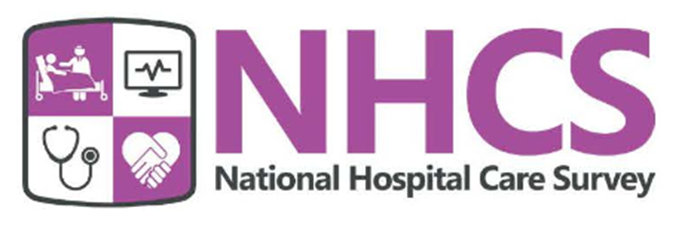 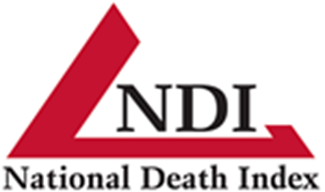 Data Sources: Linked NHCS-NDI Data (cont.)
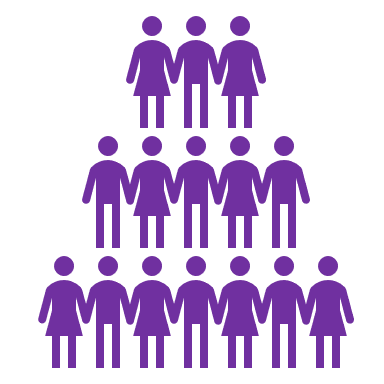 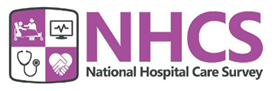 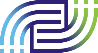 Patient level encounter data from hospitals
Mortality
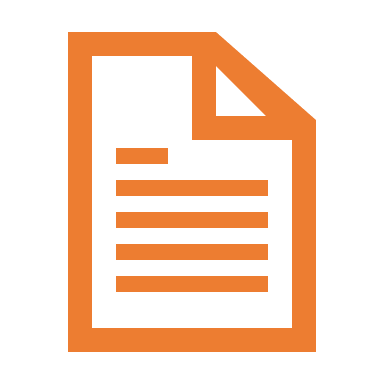 Cause of death from National Death Index
Case Study I: Synthetic Data
Synthetic Data
Explore the feasibility of developing a fully synthetic linked mortality file for public release
Model occurrence and date of death
Decision tree for cause of death

Research question: how do the estimates from a fully synthetic linked mortality file compare to the original restricted use file?
Synthetic Data Methodology:Occurrence of death and date of death
Occurrence of death and date of death modeled using Cox proportional hazards model:

Linear predictor of death risk

Baseline survival rates for each day
Synthetic Data: Major and Contributing Causes of Death
Modeled using classification tree (CART):

Contributing causes were modeled contingent on major causes

Predictors were similar to those used in survival model for date and occurrence of death
[Speaker Notes: CART:]
Results
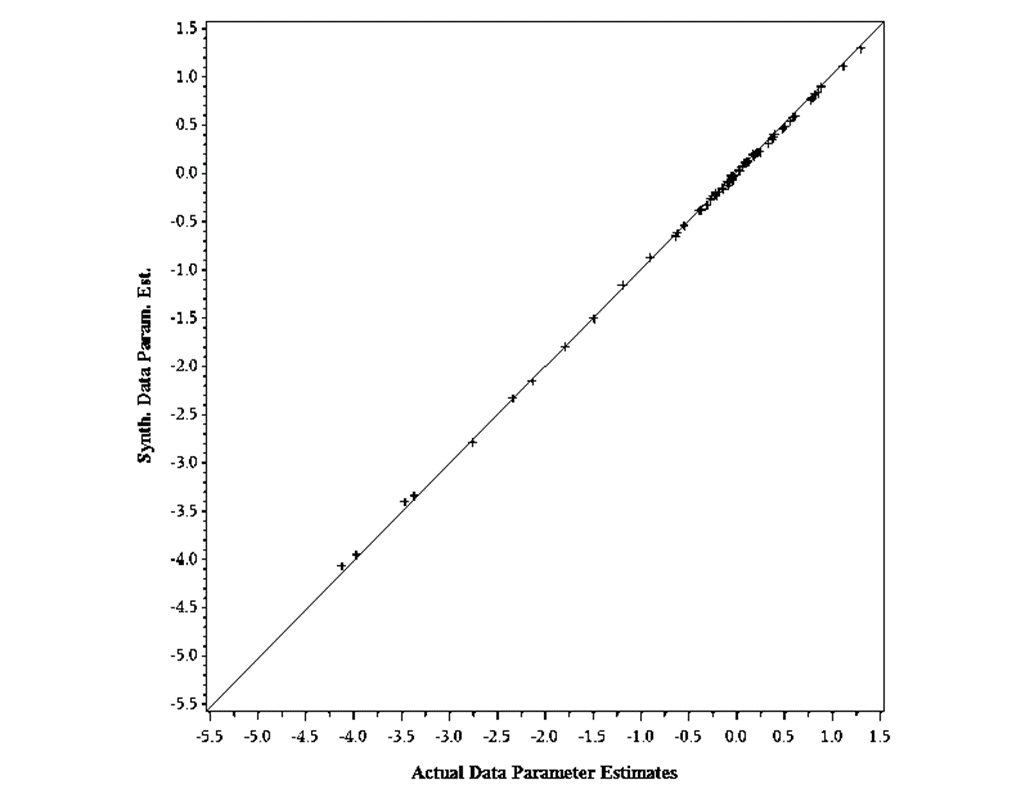 Comparative analysis shows very similar results for all-cause mortality when compared to the restricted-use data

Some differences are noted in cause-specific estimates
Synthetic Data Parameter Estimates
Actual Data Parameter Estimates
Resnick, D., Cox, CS., Mirel, LB. (2021). Using synthetic data to replace linkage derived elements: a case study. Health Services and Outcomes Research Methodology. 1-18. 10.1007/s10742-021-00241-z.
[Speaker Notes: The release of synthetic linked data balances the needs of the research community while protecting against disclosure risk]
Next Steps: Synthetic Data
PCORTF FY 21 funding to create fully synthetic linked data files
Convene stakeholders meeting
Develop a methodology and implement
Create a validation method for researchers
[Speaker Notes: Stakeholders to id variables of greatest need
Validation method to address: differences should be considered by potential users if/when a public-use file is released. Could be stated as a limitation in a paper or researchers could consider using the restricted-use file. Researchers can do analysis with synthetic data]
Opportunities and Challenges
Opportunities: 
Increase data accessibility, which could expand data user community
Support evidence-based policymaking
Balance needs of researchers while protecting against disclosure risk

Challenges:
User communication
Create statistically valid datasets with distributions similar to the true data
Create methods and processes for validation
[Speaker Notes: Supporting agencies effort to support EBP]
Case Study II: Privacy Preserving Record Linkage
Privacy Preserving Record Linkage
Privacy preserving techniques have increased the potential to expand data sharing while reducing privacy concerns

Privacy preserving record linkage or “PPRL” is a method that can be used to link de-identified data using hashing algorithms and tokens

Research question: how do results from PPRL compare to results from the standard linkage algorithm?
Privacy Preserving Record Linkage (cont.)
NCHS case study: National Hospital Care Survey data linked to death certificate information from the National Death Index 

Assess PPRL compared to “gold standard” (standard linkage algorithms)

Initial PPRL and refined PPRL

Determine the quality of PPRL linked data (sensitivity and specificity)

Compare estimates from two methods in secondary analysis
7
[Speaker Notes: Note: this work is funded in part by the Department of Health and Human Services’ Office of the Secretary Patient-Centered Outcomes Research Trust Fund (OS-PCORTF)]
Results
Death Rates by Linkage Approach and Follow-Up Period and Percent Difference from Gold Standard
Depending on the selection of tokens from PPRL:

Sensitivity ranged from 98.7% to 97.8% 

Specificity ranged from 99.7% to 99.9%

Impact of PPRL links on secondary data analysis was minimal
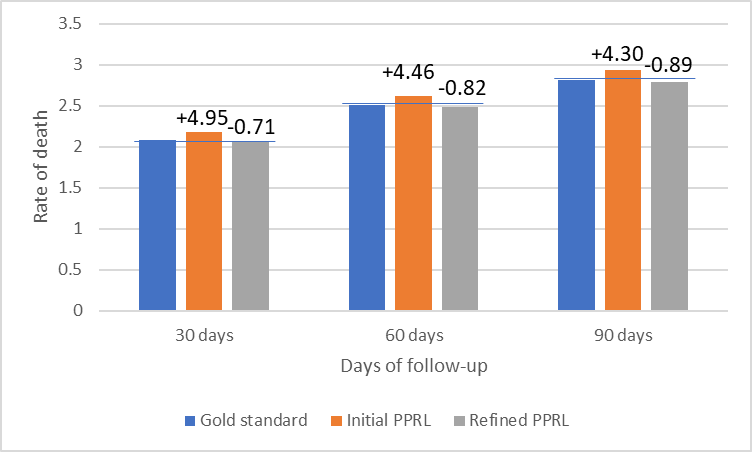 8
2016 NHCS Patients Linked to 2016-2017 NDI by Linkage Approach and Demographics
Note: Percent with non-missing SSN is highest in the 65+ group, which also happens to be the group that is most likely to link to the NDI.
9
[Speaker Notes: The age and gender distribution of linked survey participants appears similar across the linkage approaches

Linkage rates are highest among adults aged 65 and over with approximately 20% of adults aged 65 and over matching to the NDI for all three approaches]
Summary
PPRL can be an effective record linkage technique that produces results similar to the standard linkage algorithm

High sensitivity and specificity estimates

Age- and sex-specific linkage rates show minimal differences for these subpopulations
Next Steps: PPRL
Explore accuracy of PPRL when using sources with less complete PII

Evaluate the impact of PPRL on health outcomes beyond mortality

Assess the use of PPRL to expand NCHS data linkage activities
Opportunities and Challenges
Opportunities:

Expand linkage beyond traditional federal data sources without sharing PII

Increase opportunities for NCHS, CDC and HHS to link data to address emerging public health threats

Challenges:

Ensure PPRL methodology is safe and secure when sharing hashed tokens

Continue to evaluate and calibrate PPRL results for linkage accuracy
[Speaker Notes: Really across the federal systems]
Discussion
Synthetic data
Are there unique considerations with public use synthetic data products from NCHS?
User communication
Validation process
Privacy concerns
PPRL
How do we extend this work to other sources (e.g., private sector, emerging public health data)?
Priority sources
Privacy concerns
[Speaker Notes: Not differential privacy- Linked SIPP synthetic data (there is a precedent for these type of data to be released)
Ongoing issue of privacy. pprl results need to be synthesized
How can we pay for it
Specific questions
What are some non-federal data sources to consider when working with PPRL?
What advice do you have for convening stakeholders for synthetic data project?]
Thank you!
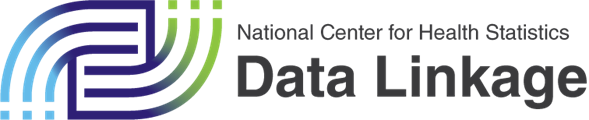